Common Program RequirementsPart 3
Christine Redovan, MBA -- GME Consultant
Heather Peters, M. Ed, PhD -- GME Consultant
Presented by Partners in Medical Education, Inc. 2018
Partners Consulting Team
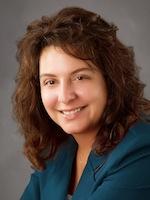 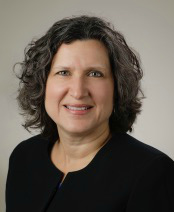 Christine Redovan, MBA
GME Consultant
Heather Peters, M.Ed, Ph.D
GME Consultant
GME Director & DIO

 Seasoned speaker at ACGME & sub-specialty national meetings

 Institutional and Program accreditation experience

 3 decades in education; Masters of Education in curriculum & evaluations, PhD concentration in secondary education & adult learning theories
15+ years GME Operations, Accreditation and Management success
 Focused on continual readiness and offering timely and useful GME resources
Presented by Partners in Medical Education, Inc. 2019
2
Learning Objectives
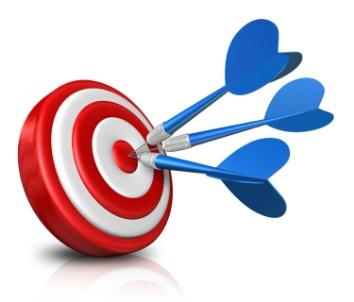 Discuss philosophy and structure
Review sections: Educational Program (IV) and Evaluation (V)
Provide resources specific to Sections IV and V for implementation
Individualized Learning Plan Template
APE Template
APE Planning Spreadsheet
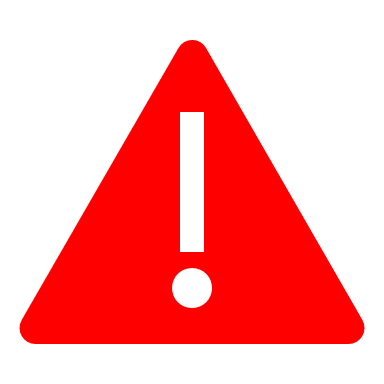 We are starting to see this for any site visits after July 1st
ADS is being updated to reflect the changes the last week of June
Presented by Partners in Medical Education, Inc. 2019
3
Two Three Versions: 1 Resident and 2 Fellow
Developed to address inherent differences between specialty (core) and sub-specialty (fellowship) training
Residency version for all core specialties – regardless of length of training
Fellowship version for subspecialties – two or more years length of training
Fellowship version for subspecialties – one year length of training
Intent is the same; difference is mainly operational in nature
Presented by Partners in Medical Education, Inc. 2019
4
[Speaker Notes: 1]
Implementation Table from ACGME
Guidance from ACGME for Sections I-V
July 1, 2019
July 1, 2020
Different tables for residents & fellows
Use as inventory tool: Good way to document what you have/need for each program. 
Section VI has its own table of implementation dates:
July 1, 2017
July 1, 2019
Link: https://www.acgme.org/What-We-Do/Accreditation/Common-Program-Requirements
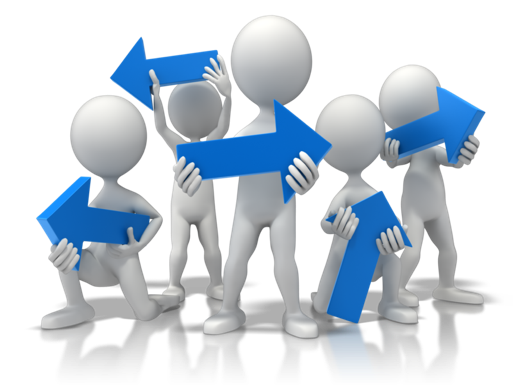 Presented by Partners in Medical Education, Inc. 2019
5
CPR Section VI Update: Supervision Policy & Site Visits
Policies and Procedures for residents at each training site

Supervision policies for each site
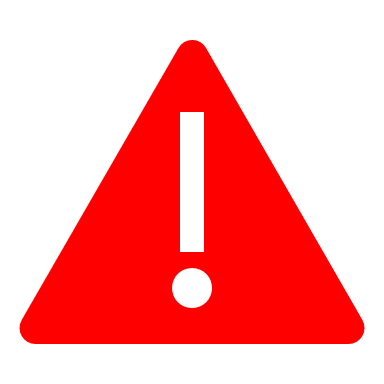 We are starting to see this request for NEW programs. Unclear if this will also apply to 10 year, or other types of site visits.
Presented by Partners in Medical Education, Inc. 2019
6
Using the CPR Tracker
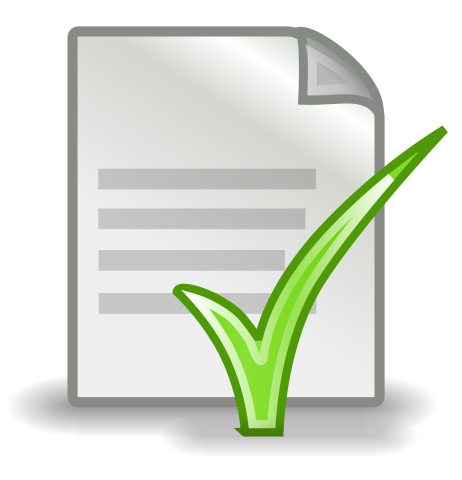 Refer to handout
Dynamic document
Add your specialty information (if applicable)
Easy to update; sortable; printable
Identify gaps; areas that need resources
Use for APE improvements
Customize for your needs
Presented by Partners in Medical Education, Inc. 2019
7
Educational Program
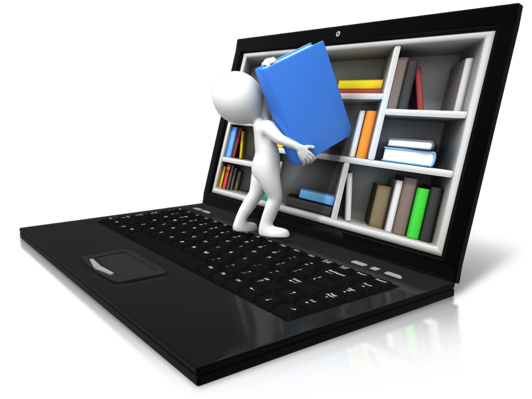 Presented by Partners in Medical Education, Inc. 2019
8
Educational Program
Curriculum Components:
program aims consistent with the Sponsoring Institution’s mission, the needs of community it serves, and the desired distinctive capabilities of its graduates
competency-based goals and objectives for each educational experience to promote progress on a trajectory to autonomous practice
delineation of resident responsibilities for patient care, progressive responsibility for patient management and graded supervision
broad range of structured didactic activities
ethics and research components
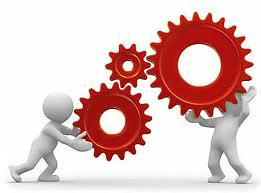 Presented by Partners in Medical Education, Inc. 2019
9
Core Competencies
No Significant Changes
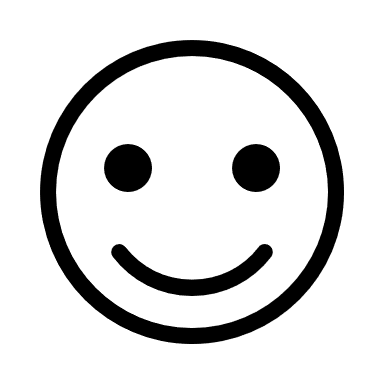 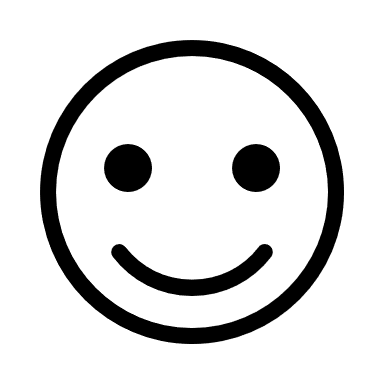 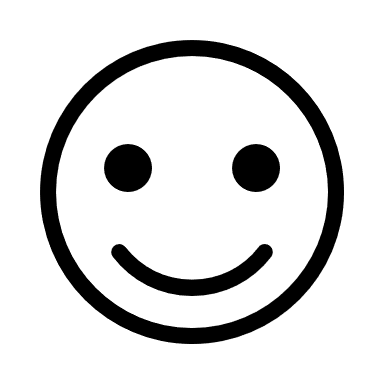 Patient Care and Procedural Skills
Practice-based learning and Improvement
Medical Knowledge
Interpersonal and Communication Skills
NEW for residents:
Educating patients, families, students, residents, and other health care professionals
Learn to communicate with patients and families to partners with them to assess their care goals, including, when appropriate, end-of-life goals
Presented by Partners in Medical Education, Inc. 2019
10
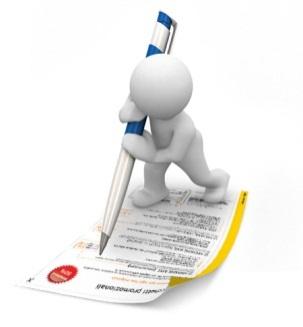 Professionalism:
NEW for residents
ability to recognize and develop a plan for one’s own personal and professional well-being

appropriately disclosing and addressing conflict of duality of interest

Fellows – demonstrate a commitment to professionalism and adherence to ethical principles
Presented by Partners in Medical Education, Inc. 2019
11
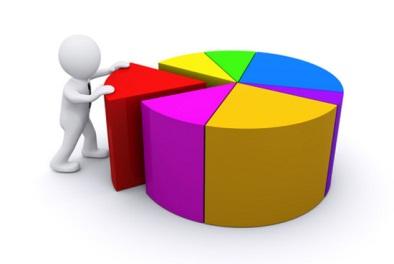 Systems-based Practice:
NEW for residents: 
demonstrate understanding health care finances and its impact on individual patients’ health decisions

advocate for patients within the health care system to achieve the patient’s and family’s care goals, including, when appropriate, end-of-life goals

Fellows – awareness of and responsiveness to the larger health care system and context
Presented by Partners in Medical Education, Inc. 2019
12
Evaluation
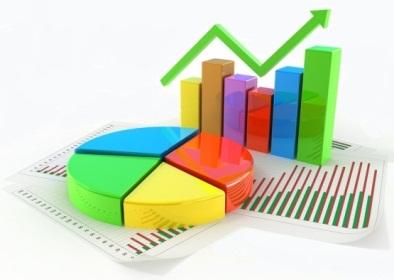 Presented by Partners in Medical Education, Inc. 2019
13
Evaluation Changes
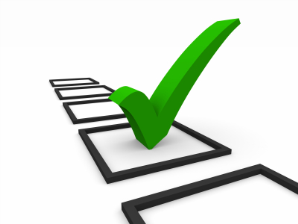 Faculty...directly observe, evaluate & frequently provide feedback
Block rotations longer than 3 months need to be evaluated every 3 months
Longitudinal experiences must be evaluated every 3 months

NOTE: No major differences between fellow and resident requirements
Presented by Partners in Medical Education, Inc. 2019
14
Program Director
(or designee) with input from CCC…must
Meet with and review with each trainee semi-annually, including progress along the specialty-specific Milestones
Assist with developing individualized learning plans
develop plans for trainees failing to progress
Presented by Partners in Medical Education, Inc. 2019
15
Educational Program
Curriculum Components:
program aims consistent with the Sponsoring Institution’s mission, the needs of community it serves, and the desired distinctive capabilities of its graduates
competency-based goals and objectives for each educational experience to promote progress on a trajectory to autonomous practice
delineation of resident responsibilities for patient care, progressive responsibility for patient management and graded supervision
broad range of structured didactic activities
ethics and research components
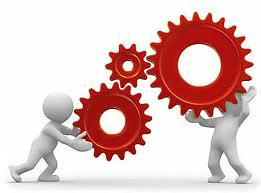 Presented by Partners in Medical Education, Inc. 2019
16
Individualized Learning Plans
Each specialty will start to provide templates
Pediatrics – Requirement for over a decade
Possible Contents:
Self-assessment
Career plans
Learner goals based on milestone achievement
Mentoring needs
Scholarly activity

Discussion Topic: How does this differ from the semiannual evaluation? How can you do this and not duplicate efforts?
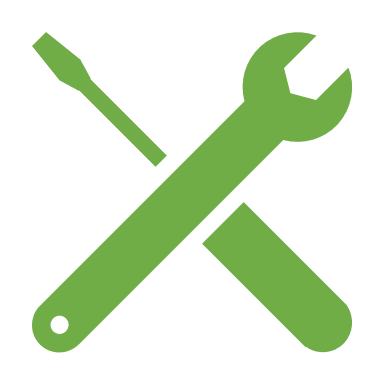 TOOL: Template for Individualized Learning Plan
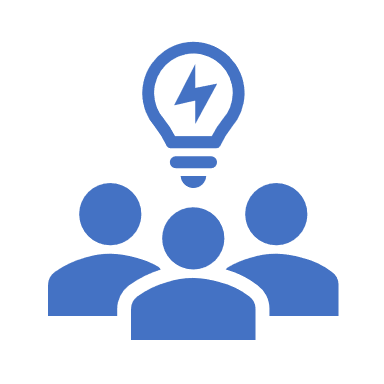 Presented by Partners in Medical Education, Inc. 2019
17
Failure to Progress Plans
Progress Improvement Plan
Remediation Plan
Support Plan

Tied to milestones
What will it take to get to the next level
Site Visitor may review documentation
TIP: Have all “Failure to Progress” plans signed by both the trainee and the program director
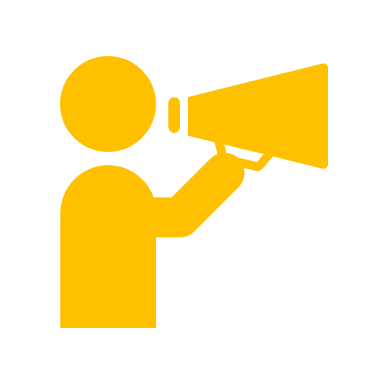 Presented by Partners in Medical Education, Inc. 2019
18
Required Evaluations
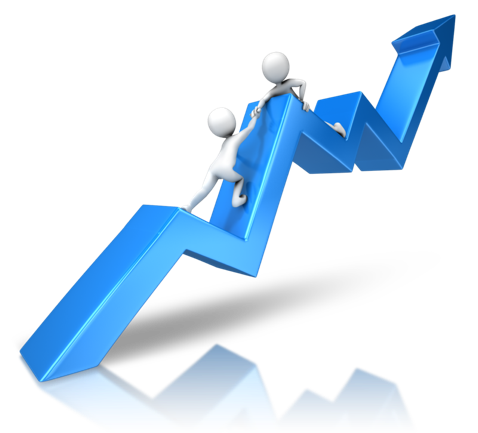 Semi-Annual
Annual
summative evaluation of each trainee that includes their readiness to progress to the next year of the program
Final 
consider recommendations from the CCC
be shared with trainee upon completion of the program
Presented by Partners in Medical Education, Inc. 2019
19
Annual Faculty Evaluations
clinical teaching abilities
engagement with the educational program
participation in faculty development related to their skills 
as an educator
as supervisors of their residents and their own well-being
as patient safety and quality improvement drivers
As patient outcome improvement drivers based on their practice-based learning and improvement efforts
clinical performance
professionalism
scholarly activities
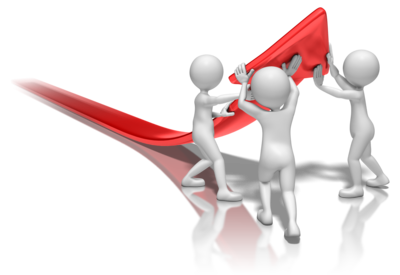 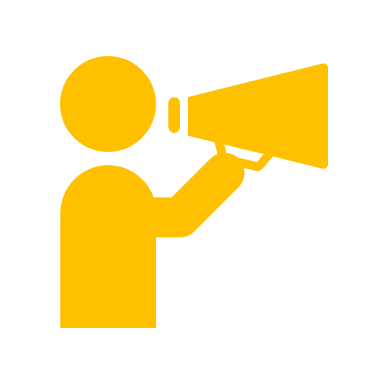 TIP: Work with other programs and the SI to meet the faculty development requirements
Presented by Partners in Medical Education, Inc. 2019
20
Clinical Competency Committee (CCC)
Three members of program faculty, at least one of them needs to be a core faculty member

Others with extensive contact and experiences with the program’s trainees

Physicians and non-physicians

PD may be a member

Coordinator as an 
     administrative member
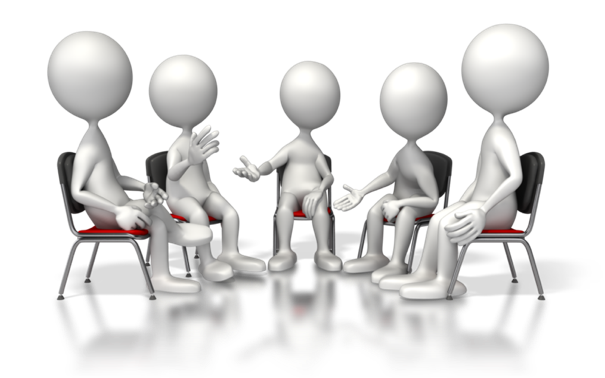 Presented by Partners in Medical Education, Inc. 2019
21
Clinical Competency Committee (CCC)
The PD/designee with input from the CCC…
Meet at least semi-annually
Determine each residents progress on achievement of the specialty-specific Milestones
Meet prior to the resident semi-annual evaluation and advise PD on each resident’s progress
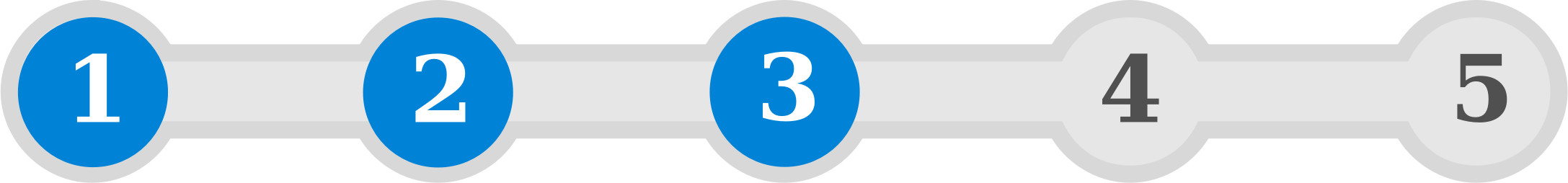 Presented by Partners in Medical Education, Inc. 2019
22
Program Evaluation & Improvement
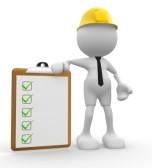 “continuous improvement process”
PEC must have at least 2 faculty, one of whom is a core faculty member
Responsibilities of PEC: 
advisor to PD, through program oversight
review of the program’s self-determined goals & progress
developing new goals, based on outcomes
SWOT
Presented by Partners in Medical Education, Inc. 2019
23
APE Components
curriculum
outcomes from previous APE
ACGME letters of notification, citations, AFIs
quality and safety of patient care
aggregate trainee and faculty:
well-being
recruitment & retention
workforce diversity
engagement in QI and PS
scholarly activity
ACGME trainee and faculty surveys
written evaluations of the program
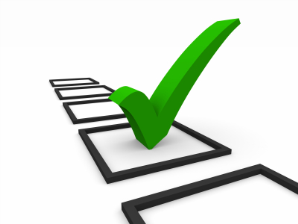 Presented by Partners in Medical Education, Inc. 2019
24
APE Components Continued
Aggregate trainee:
achievement of the Milestones
in-training exams
board pass and certification rates
graduate performance
Aggregate faculty: 
evaluation
professional development
Action Plan:
discussed with trainees and faculty
submitted to the DIO
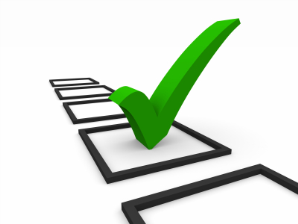 Presented by Partners in Medical Education, Inc. 2019
25
Board Pass Rates
“Setting a single standard for pass rate that works across specialties is not supportable based on the heterogeneity of the psychometrics or different examinations”
Details for specific pass rates for all iterations of the board examination process
Must report board certification status annually for the cohort of board-eligible trainees that graduates 7 years earlier
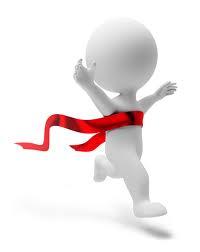 Presented by Partners in Medical Education, Inc. 2019
26
Board Pass Rates and 5th Percentile
The 5th percentile is calculated separately for each exam type.
Includes data from programs beyond initial accreditation.
“Ranking of the programs” -- The 5th percentile is the value of the data point that splits the data into two parts.  One part is above the value and one part is below the value where 5% of the observations sit.
No matter where program falls, if 80% board pass rate over time period…program will meet requirement.
Presented by Partners in Medical Education, Inc. 2019
27
Wrapping Up!
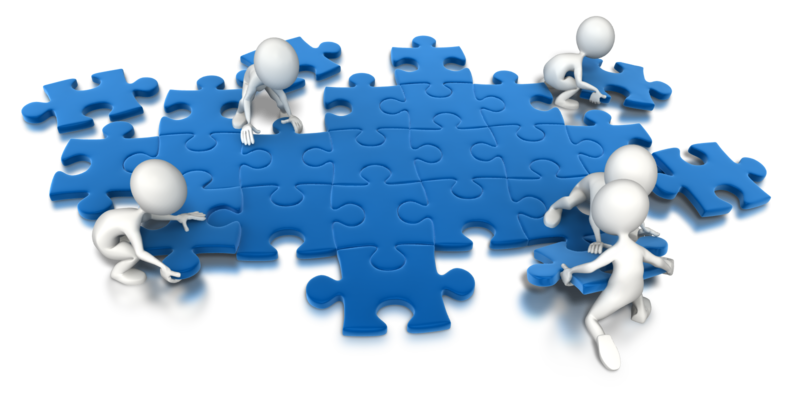 Presented by Partners in Medical Education, Inc. 2019
28
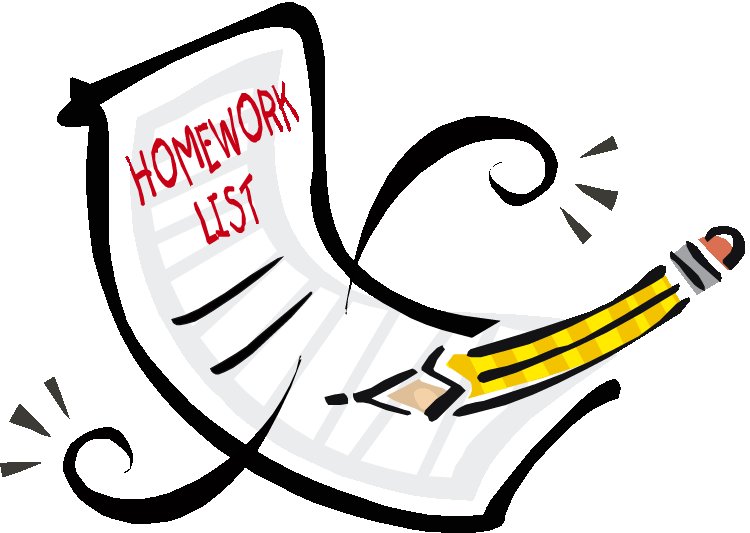 Homework
Keep an eye on your specialty requirements for updates
Complete section IV and V of the CPR Tracker; identify problem areas and resources you will need from your sponsoring institution
Make a list of your questions
We will pull everything together in our final session on August 27, 2019
Ensure you can meet section VI requirements – all are subject to citation beginning July 1, 2019
Presented by Partners in Medical Education, Inc. 2019
29
Questions??
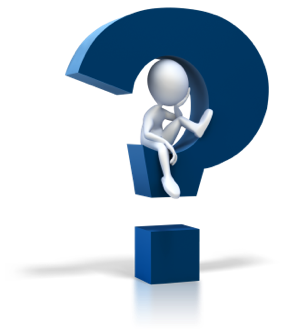 Presented by Partners in Medical Education, Inc. 2019
30
On-Demand Webinars
Upcoming Live Webinars
      
      GME is Not Just GMETuesday, July 9, 2019  12:00pm – 1:00pm EST  SI 2025 Part 4 of 4: Strategic PlanningThursday, July 18, 2019  12:00pm – 1:00pm EST

      Understanding Practice DataTuesday, August 15, 2019  12:00pm – 1:00pm EST

    CPR 2019 Part 4 of 4: Putting It All TogetherTuesday, August 27, 2019  12:00pm – 1:00pm EST
2019 CPR Part 1 of 4: Overview

SI 2025 Part 1 of 4: Introduction & Overview

Onboarding the New Coordinator

2019 CPR Part 1 of 4: Overview

AIMs and Action Plans

SI 2025 Part 2 of 4: Changes on the Horizon

Ask Partners – Spring Freebie

Understanding the CLE

Onboarding the New Program Director
NEW Faculty Development Series
15 Minutes to Effective Feedback
Toolbox for Teaching Millennials
Contact us today to learn how our Educational
Passports can save you time & money! 
724-864-7320
www.PartnersInMedEd.com
Presented by Partners in Medical Education, Inc. 2019
31
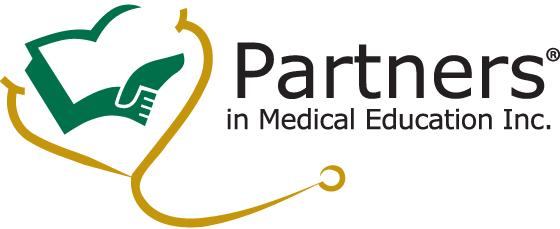 Partners in Medical Education, Inc. provides comprehensive consulting services to the GME community.  

Partners in Medical Education
724-864-7320  |  info@PartnersInMedEd.com

Heather Peters, M.Ed, Ph.D  heather@PartnersInMedEd.com
Christine Redovan MBA christine@PartnersInMedEd.com

www.PartnersInMedEd.com
Presented by Partners in Medical Education, Inc. 2019
32